PEMAJUAN KEBUDAYAAN

TEMA:GELIAT PEMUDA ADAT MENTAWAI MENJAGA KEBUDAYAAN MENTAWAI
 DARI SISI ALAT MUSIK TRADISIONAL MENTAWAI
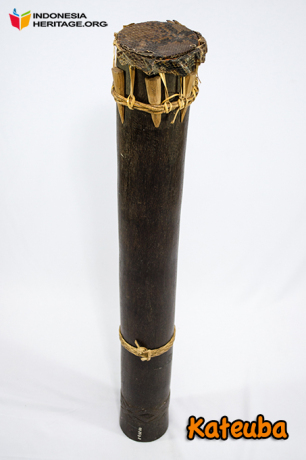 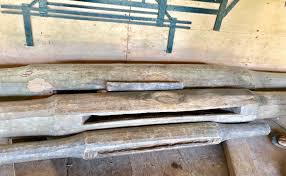 GAYUS SIHAN SAOGO, 
BPAN DAERAH KEPULAUAN MENTAWAI
PENGERTIAN KEBUADAYAN :
Menurut Koentjaraningrat (1974) :
”KEBUDAYAAN adalah keseluruhan sistem gagasan, tindakan dan hasil karya manusia dalam rangka kehidupan bermasyarakat yang dijadikan milik diri manusia dengan belajar.”
Kebudayaan berasal kata dari Budhi dan Daya yang artinya 
Budhi = akal/ pikiran manusia
Daya = Kemampuan manusia
Dengan demikian : Kebudayaan adalah Kemampuan akal atau pikiran manusia untuk memenuhi kebutuhannya.
ALAT MUSIK DALAM KEBUDAYAAN MENTAWAI :
ALAT MUSIK ADALAH SALAH SATU BENDA BUDAYA DALAM KEBUDAYAN MENTAWAI, ALAT MUSIK INI ADALAH HASIL PIKIRAN ATAU AKAL DARI NENEK MOYANG MENTAWAI UNTUK KEBUTUHANNYA.
Jenis Jenis Alat Musik Tradisional Mentawai diantaranya :
Kateuba (Sipora dan Sikakap), Gajeuma (Siberut)
Tuddukat ka Uma, tuddukat ka mone (Leleiga/Talena)
Jejeineng (Siberut), Ngonongngonong (Sipora/Sikakap)
Ngong
Jajaok
Dari beberapa jenis alat musik tradisional Mentawai yang sering dipakai oleh pemuda dan umum adalah Kateuba dan Leleiga/Talena serta Jajaok
Penjelasan :
Kateuba, adalah alat musik yang terbuat dari batang aren yang isinya dikeluarkan, kemudian di tutup salah satu ujungnya dengan kulit ular atau kulit biawak. Alat ini digunakan untuk mengiringi tarian Mentawai (turu’)
Tuddukat, adalah alat musik yang dibuat dari kayu dan dilobangi ditengahnya. Alat ini adalah merupakan alat kelengkapan di Uma (rumah adat Mentawai). Digunakan untuk acara ritual dan acara acara di Uma.
Leleiga/Talena adalah alat musik yang terbuat dari kayu (5 potong dengan panjang berbeda) dilobangi ditengah dan biasa digunakan oleh pemuda di rusuk atau diladang. Alat ini biasa digunakan oleh pemuda dalam kreasi atau menyatakan keinginan hati.
Ngong, adalah alat musik yang terbuat dari kuningan dan biasa digunakan untuk ritual di Uma.
Jajaok adalah alat musik yang terbuat dari kayu yang mirip dengan harmonika, biasa dipakai ketika memainkan leleiga/talena.
SITUASI KEKINIAN ALAT MUSIK TRADISIONAL MENTAWAI
Alat musik tradisional Mentawai saat ini sudah diambang kepunahan. Hal ini disebabkan berbagai faktor yang membuat orang tidak lagi menggunakan alat alat musik ini termasuk tidak memproduksinya untuk dipakai terutama alat musik Leleiga/Talena dan Jajaok.

Alat musik yang masih ada pada umumnya adalah Kateuba/Gajeuma yang digunakan untuk mengiringi tarian tradisional Mentawai (turu’). Tuddukat juga sudah jarang kita temukan terlebih di Pulau Sipora dan Sikakap (Pagai Utara dan Pagai Selatan). Sedangkan jejeineng hanya dapat kita temukan di masyarakat adat yang ada di Pulau Siberut, karena sering digunakan dalam acara ritual pengobatan oleh Sikerei (Tabib Mentawai). Dari penelusuran yang dilakukan AMAN Daerah kepulauan Mentawai hanya terdapat 1 unit saja di Pulau Sipora yakni di Uma Saureinu’. Demikian juga Ngong yang biasanya digunakan dalam ritual adat di Uma, hanya 1 unit yang ditemukan di pulau Sipora di komunitas Uma Sakerebau Maileppet.

Leleiga/Talena masih ditemukan di komunitas Uma Goiso’ Oinan dan Uma Usut Ngaik Matobe’
UPAYA YANG DILAKUKAN PEMUDA ADAT :
Inventarisasi alat alat musik Tradisional Mentawai dengan melakukan diskusi dengan Lembaga adat di Komunitas termasuk fungsinya.
Meminta kepada lembaga adat/Sikebbukat (para orang tua) di Komunitas untuk mengajari membuat alat musik dan mengajari cara menggunakannya.
Memperhatikan para Sikebbukat yang memainkan alat musik sambil menari (turu’) tradisional Mentawai.
Melakukan diskusi internal di Pemuda adat untuk mempelajari pembuatan dan penggunaan alat musik tradisional Mentawai.
CAPAIAN :
Alat musik berupa Tuddukat, Kateuba, Leleiga telah dibuat oleh para Sikebbukat untuk melengkapi alat alat budaya yang direncanakan akan di tempatkan di Uma (Rumah adat Mentawai) yang telah dirancang pembangunannya.
Ada waktu yang diberikan oleh para Sikebbukat dan Lembaga adat komunitas untuk mengajari pemuda dalam memainkan alat musik
Dalam penyambutan tamu tamu penting komunitas, pemuda  Adat telah ambil bagian dalam memainkan alat musik dan tarian tradisional.
KENDALA :
Kesibukan para Sikebbukat di komunitas dalam melakukan aktifitas di ladang sehingga kurang waktu untuk mengajari pemuda.
Kesadaran pemuda masih rendah akan pentingnya melestarikan alat musik tradisional dan hal hal yang berkaitan dengan kebudayaan.
Masih ada anggapan bahwa kebudayaan itu masih kuno dan tidak begitu dipentingkan
Pemuda adat belum solid
Upaya ke depan :
Membangun diskusi diskusi yang intens dengan lembaga adat di Komunitas dalam pemajuan Kebudayaan Mentawai dalam berbagai aspek.
Membangun diskusi internal pemuda yang intens untuk mensolidkan pemuda serta membangun kerangka berpikir yang sama dalam memajukan kebudayaan. Karena pemuda adalah benteng pertahanan untuk pelestarian Kebudayaan Mentawai.
Sedapat mungkin ada proses penggalian hal hal yang berkaitan dengan kebudayaan di komunitas serta mendokumentasikannya.
Membangun jaringan dengan Pemerintah desa, lembaga lain seperti karang taruna serta AMAN Daerah Kepulauan Mentawai dan juga PEREMPUAN AMAN Daerah kepulauan Mentawai.
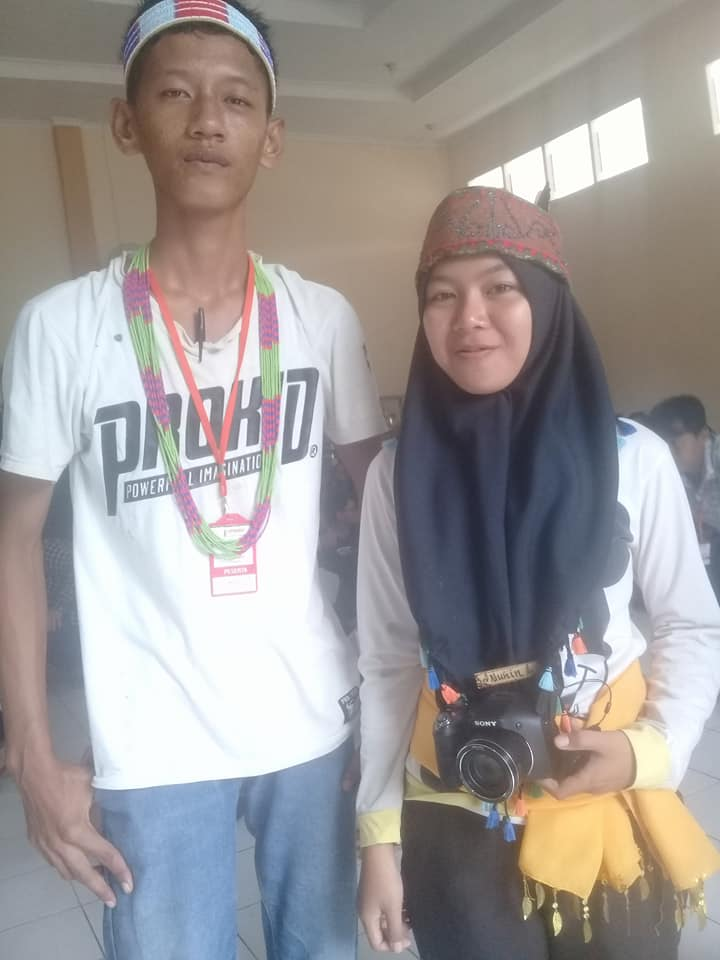 SURA’ SABEU